YES      NO
DO YOU BELIEVE in strong family values?

DO YOU BELIEVE in a quality education for your children?

DO YOU BELIEVE in low-cost college education?

DO YOU BELIEVE in school choice for parents & children?

DO YOU BELIEVE in immigration reform?

DO YOU BELIEVE in religious freedom and freedom from government interference?

DO YOU BELIEVE the government should encourage new businesses?

DO YOU BELIEVE in lower taxes?

DO YOU BELIEVE in less government regulations?

DO YOU BELIEVE you should decide what’s best for your family and not the government?
v
v
Every YES answer is a value of the Republican Party!
Grassroots For America 
Protecting the Constitution  
www.grassrootsforamerica.org
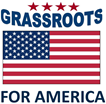 Paid for by Grassroots For America, Inc. 501(c)(4)
Not authorized by any candidate or candidate’s committee.
SI       NO
¿CREE USTED en los valores 
familiares?

¿CREE USTED en tener una buena Calidad educative para sus hijos?

¿CREE USTED en un programa de educación universitaria a menos Costo?

¿CREE USTED en programas de educación donde los padres puedan escoger las escuelas donde sus hijos deban asistir?
¿USTED CREE en la reforma migratoria?

¿USTED CREE en la libertad religiosa y en libertad sin la intervención del gobierno?

¿USTED CREE que el gobierno debe promover y apoyar nuevos negocios?

¿USTED CREE en la reducción de impuestos?

¿USTED CREE en menos regulaciones gubernamentales?

¿CREE USTED que cada ciudadano dibería tener la opción de decider qué es lo major para su familia y no el gobierno?
v
v
¡Cada respuesta “Si” representa los valores del Partido Republicano!
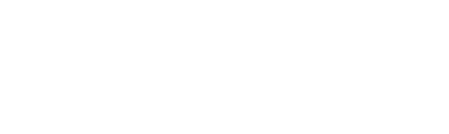 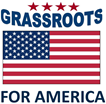 Paid for by Grassroots For America, Inc. 501(c)(4)
Not authorized by any candidate or candidate’s committee.